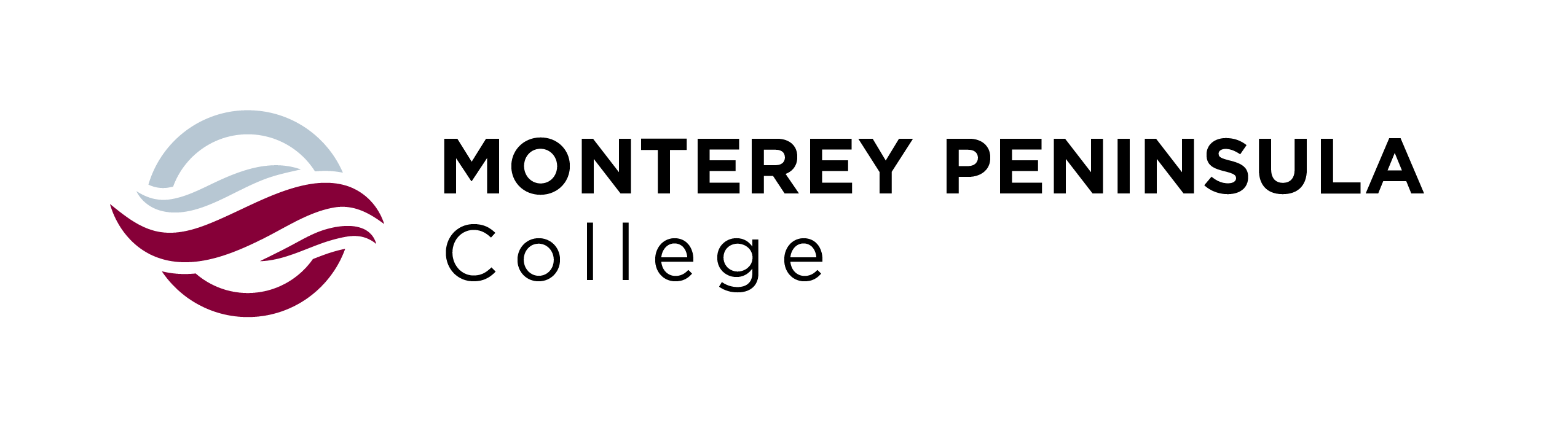 Administrative Services  Advisory Group
Meeting 
April 6, 2022
MPCCD General Projects UpdateRecently Completed Projects	1) Gym walkway at parking lot C entrance	2) Photo lab ventilation upgrade	3) LTC security alarmBoard Approved Contracts	1) Admin data center	2) Stadium and softball scoreboards	3) Campus wide bottle fill stations	4) LTC coffee loungeDesign / Agency Phase	1) LTC roof and HVAC	2) Gym roof and HVAC	3) MEC lab conversion	4) GA/Nurse plaza	5) Gym central plant	6) LTC fire alarm	7) Smart classroom upgrades
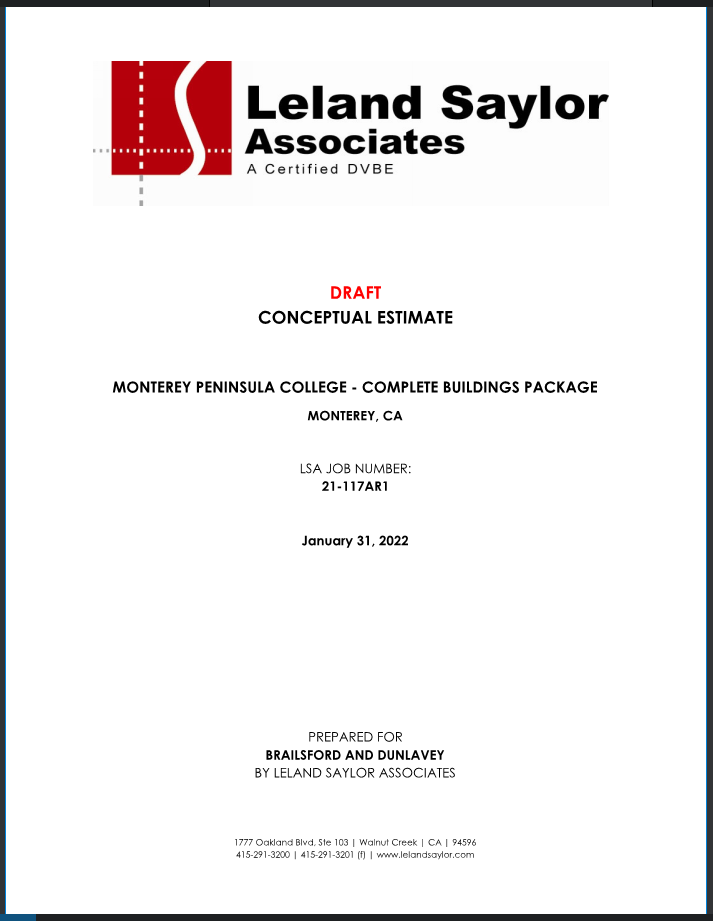 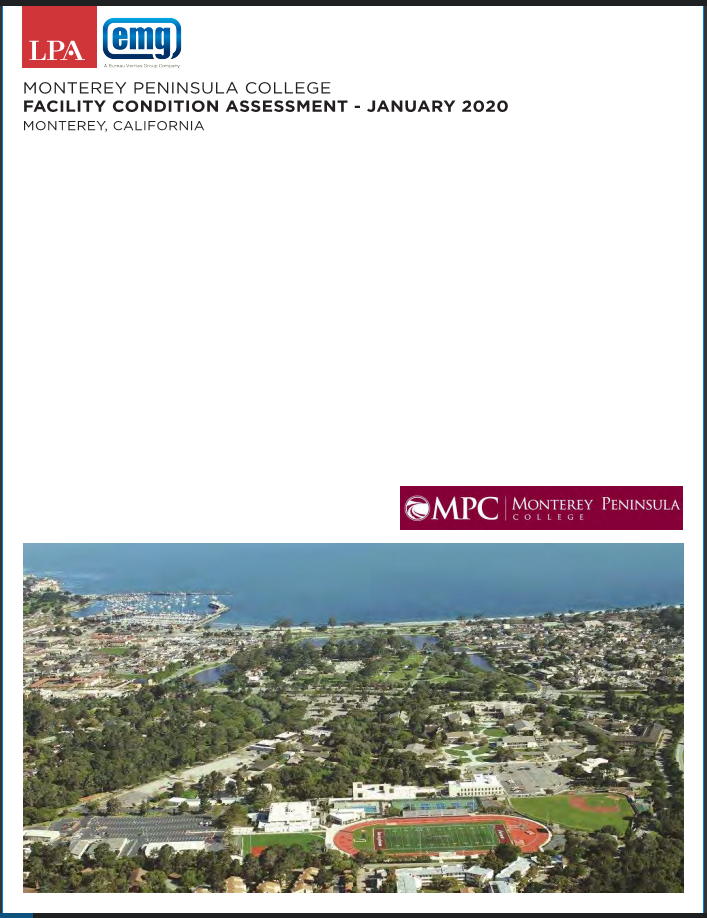 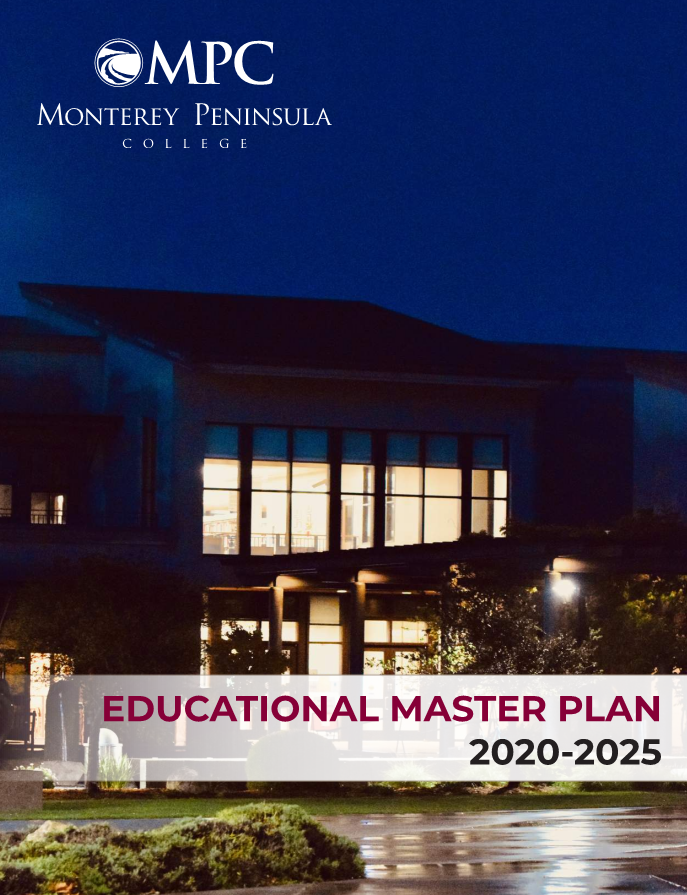 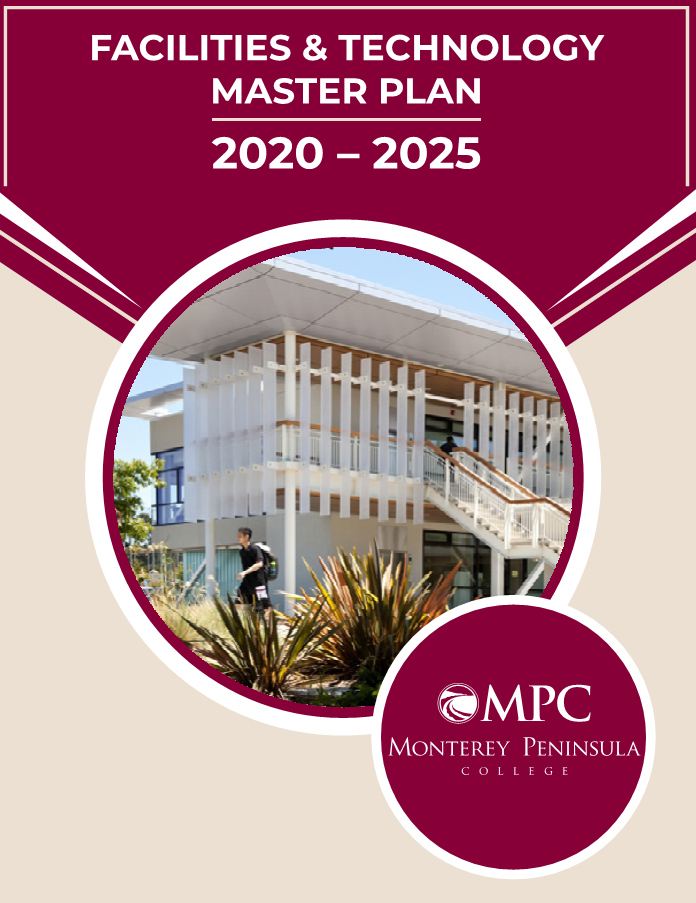 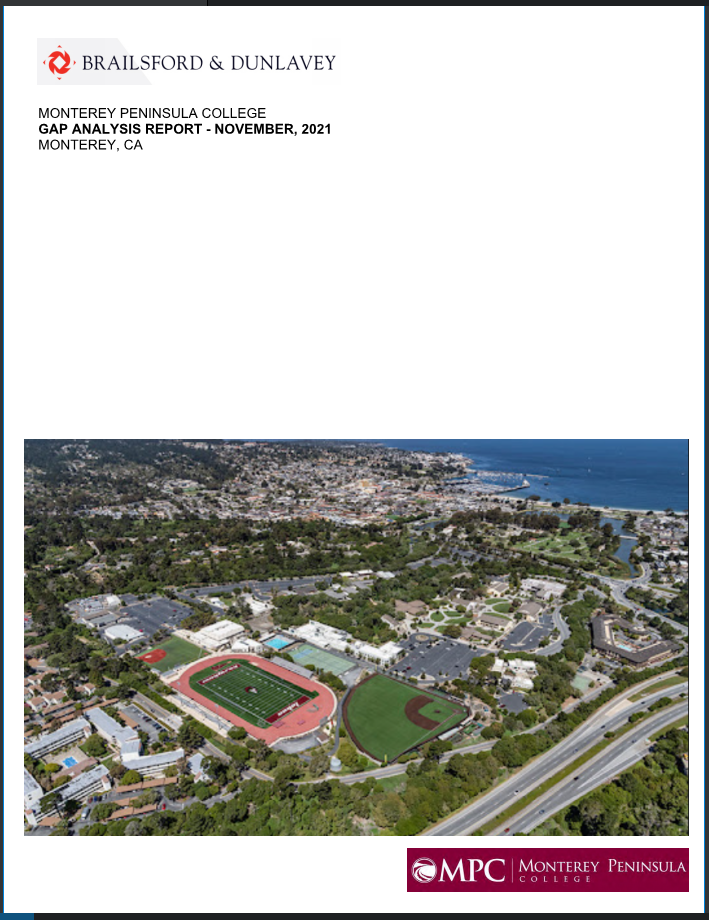 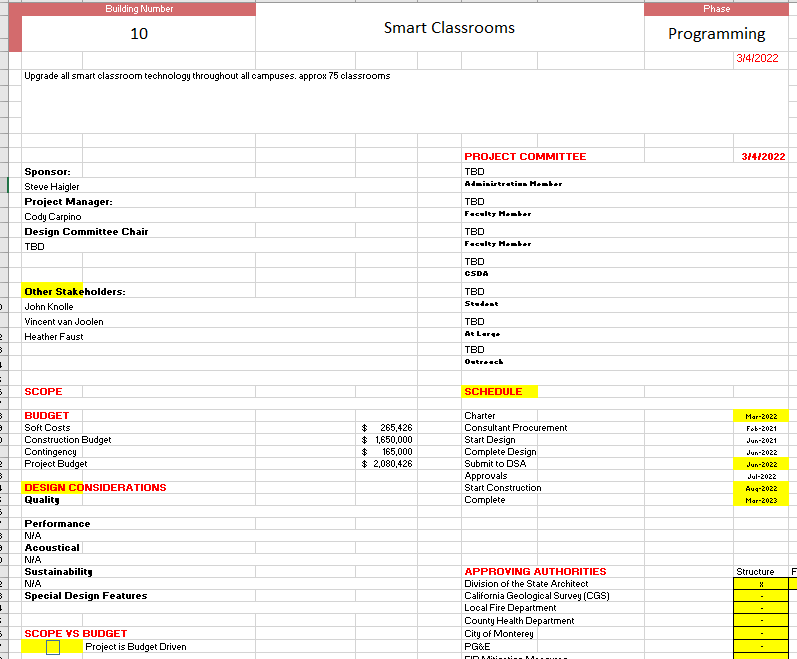 Measure V - Master Budget Process
MONTEREY PENINSULA CCD
3
MPCCD Full Need = $423,290,000Measure V Bond = $230,000,000What projects are priority and which can be deferred?What scopes and/or budgets can be reduced?
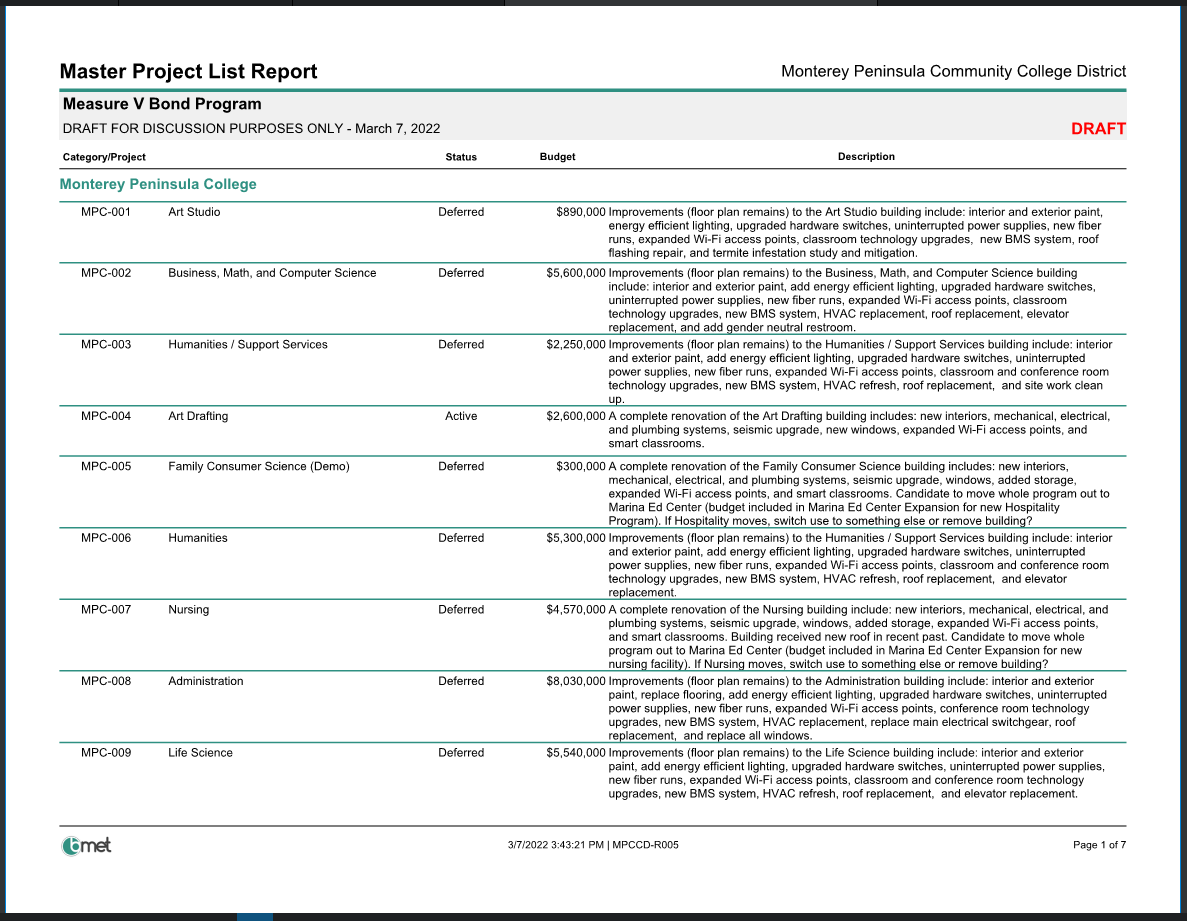 MONTEREY PENINSULA CCD
4
Thank you.
VISIT BDCONNECT.COM FOR MORE INFORMATION.